Ақтау қаласы, «Исатай Сүйеубаев атындағы №8 жалпы білім беру орта мектебі» КММ
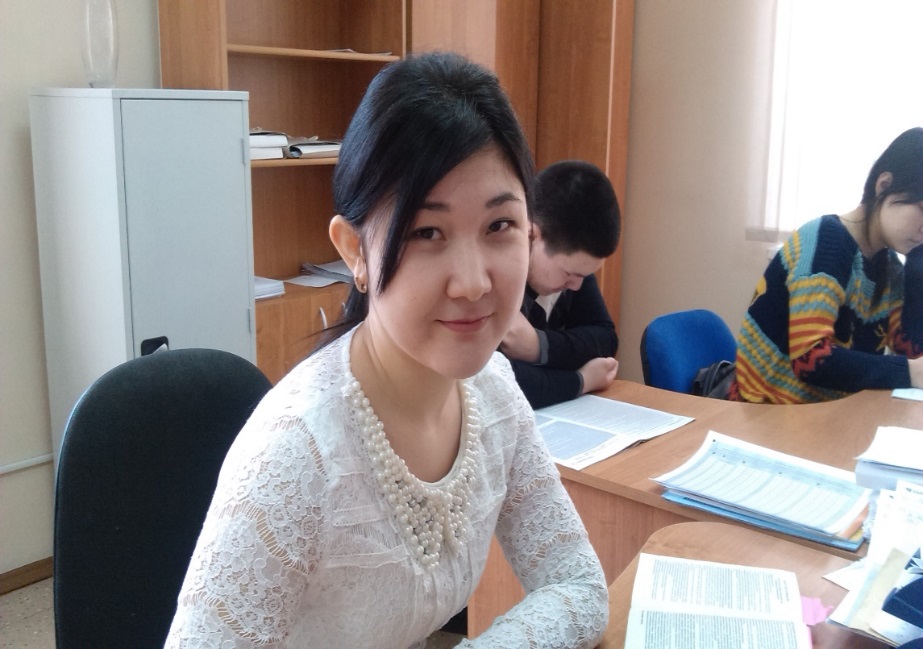 Информатика пәні мұғалімі: 
Кунтуарова Айдана Азанқызы
Сарапшы педагог
ИНФОРМАТИКА7 СЫНЫПІІ ТОҚСАН
Бөлім: Есептерді электрондық кестелердің көмегімен шешу
Тақырып: Кестелі мәліметтердің графикалық көрінісі
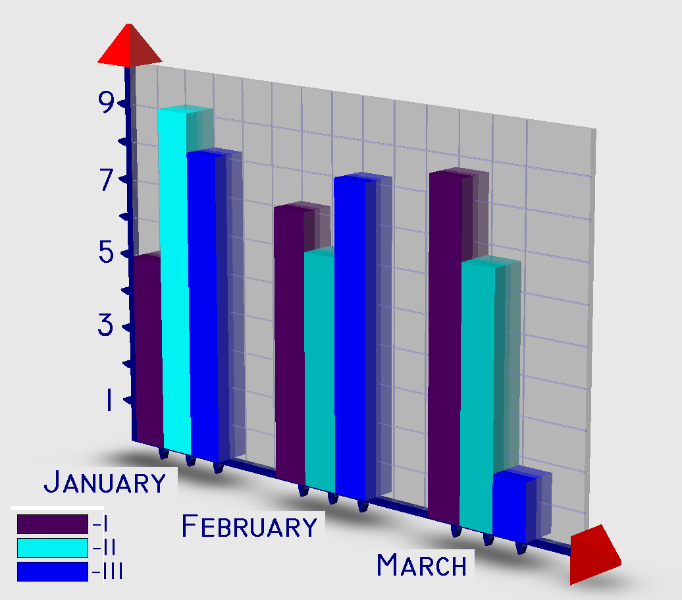 Сабақ мақсаты: 
Электронды кестедегі диаграммалар түрлерімен танысу;
Электронды кестеде диаграммаларды құруды үйрену.

Бағалау критерийі
Электронды кестедегі диаграмманың түрлерін біледі;
MS Excel-де диаграмма құра алады;
Диаграмманы өңдеу мүмкіндіктерін жүзеге асырады.
Диаграмма - бұл мәліметтерді талдау мен салыстыру ыңғайлы болу үшін кестедегі мәліметтердің көрнекі графиктік түрде берілуі.
Диаграмма түрлері – гистограмма, сызық, графика, нүкте, жапырақ, сақина, аумақтық, шеңбер, биржалық, беттік, көпіршікті
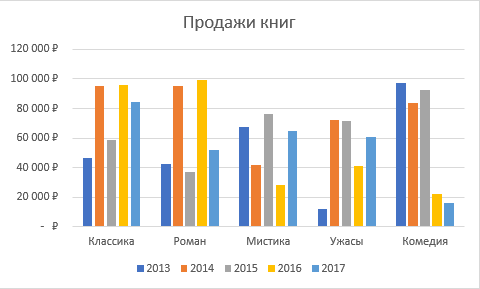 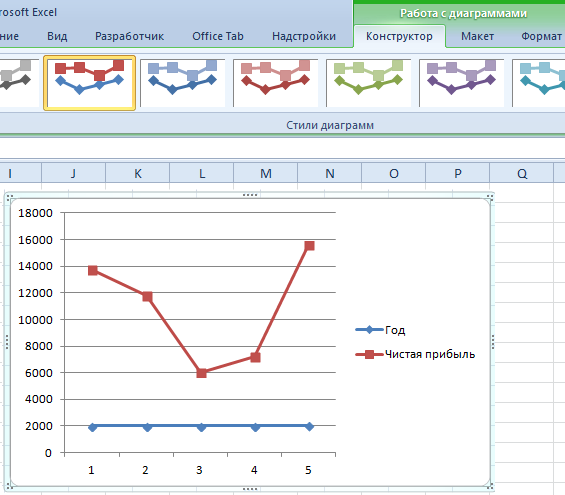 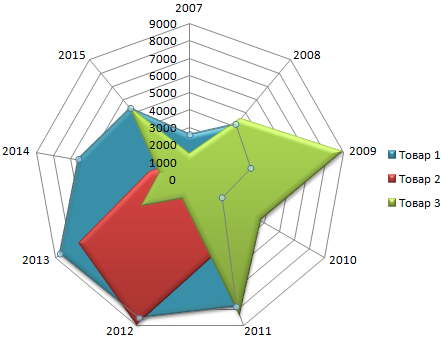 Графика
Гистограмма
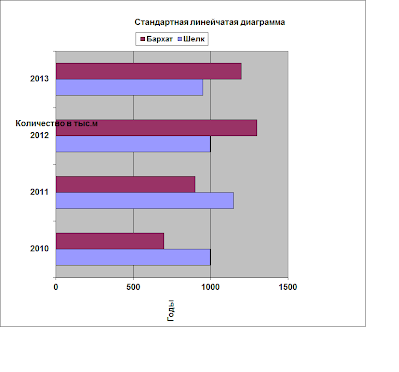 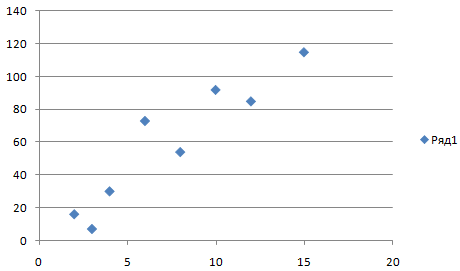 Жапырақ
Сызық
Нүкте
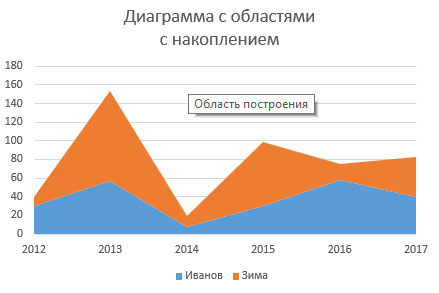 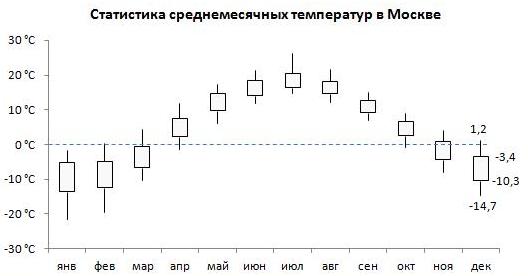 Аумақ
Биржалық
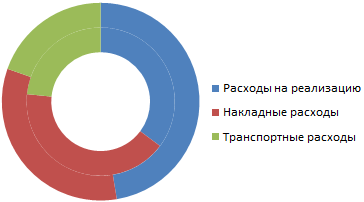 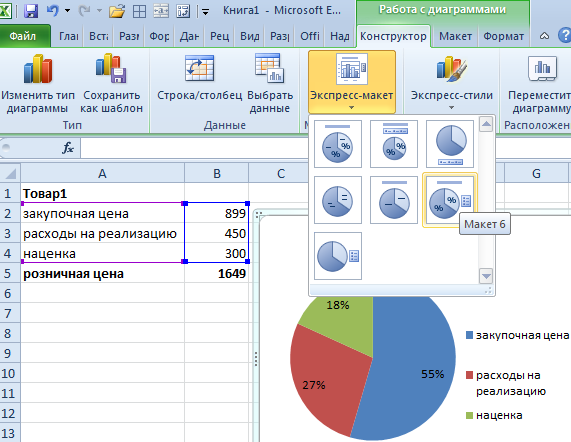 Шеңбер
Сақина
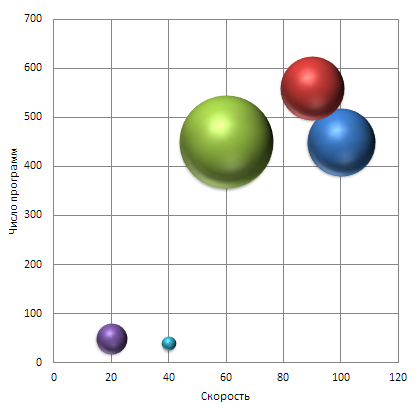 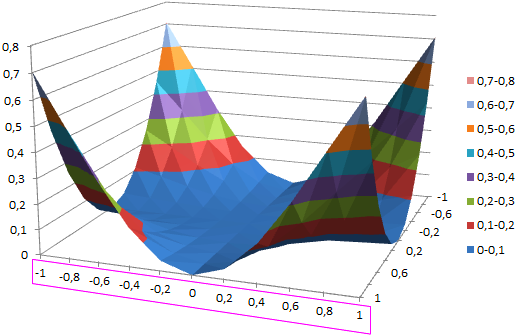 Көпіршік
Беттік
Оқушылар MS EXCEL–де диаграмма құрып үйренейік
Сәйкестендіру
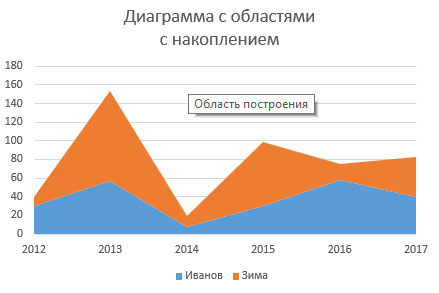 Биржалық
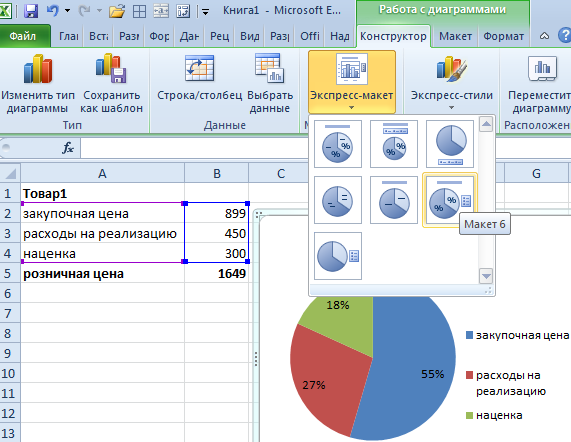 Аумақ
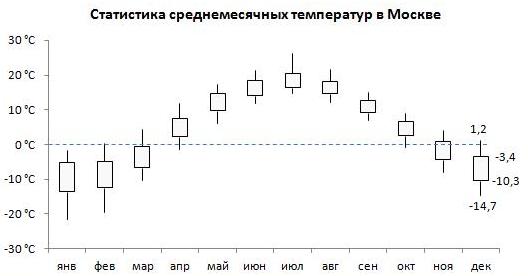 Көпіршік
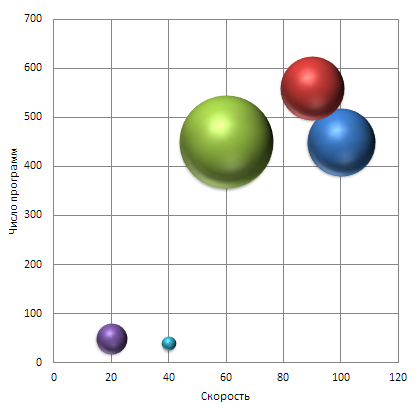 Шеңбер
Тапсырма 1
Сұрақтарға жауап берейік
Диаграмма дегеніміз не?
Диаграммалардың қандай түрлері бар?
Дайын диаграмманың деректер таңбасын өзгертуге болама?
Диаграмманы қалай жоюға болады? Тапсырма 1
Тапсырма 2
Оқулықта 82 бетте, 3.9 – кестедегі мәліметтер бойынша дөңгелек диаграмма құрыңдар.